Стопи
Стопа -
повторювана у вірші група складів, до якої входить один склад наголошений, а інші -  ненаголошені.
Стопи:
двоскладові;
  трискладові.
Двоскладові стопи:
ЯМБ
ХОРЕЙ
двоскладова стопа з наголосом на II складі:
            —́
двоскладова стопа з наголосом на I складі:
    ―́
Віршовий розмір -
характер стопи;
 кількість стоп.
Ямб, як і хорей, буває двостопний, тристопний, чотиристопний, п’ятистопний, зрідка навіть семистопний та восьмистопний.
Наприклад,
якщо рядок вірша складається з чотирьох двоскладових стоп з наголосом на I складі, то це — чотиристопний  хорей.
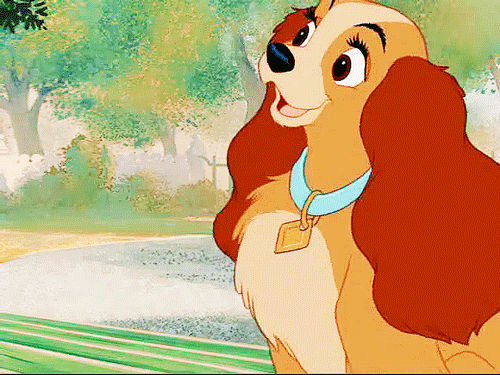 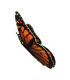 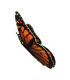 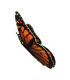 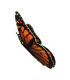 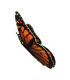 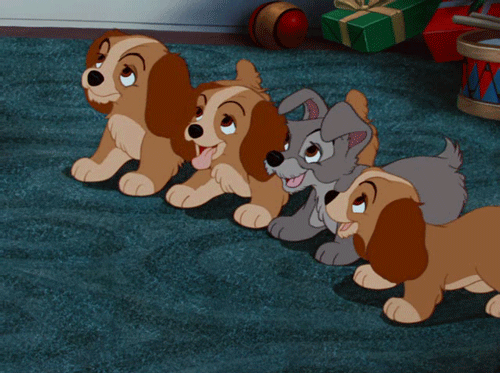 Визначимо  віршовий розмір
Село́ ненáче погорíло,	2, 4, 8
	 ―́  ― ́   ―́	
Ненáче  люди  подурíли,	
	―́    ― ́     ―́	
Німí на пáнщину ідýть	
	 ―  ́  ―́       ―́	
І діточо́к своїх ведýть!..
       ―́    ―́   ―́
Отже,
стопа  називається  ямбом. 
у рядку цих стоп по 4, тому віршовий розмір — чотиристопний ямб.
Пірихій
- стопа, яка не має наголошених складів

- може заміняти ямб або хорей, але самостійно не вживається і на визначення віршового розміру не впливає.
Визначимо  віршовий розмір
Хáй важкá доро́га,	
	 ―́      ―́     ―́       	 
Хáй похмýрі днúни,
	 ―́      ―́    ―́  		
Всé зробú, що змо́га,	
	 ―́      ―́      ―́ 	
На корúсть краíни.			
         ―́         ―́ 
Отже,
це стопа, яка називається хореєм;
 у  рядку таких стоп  3; 
вірш П. Грабовського написаний тристопним хореєм.
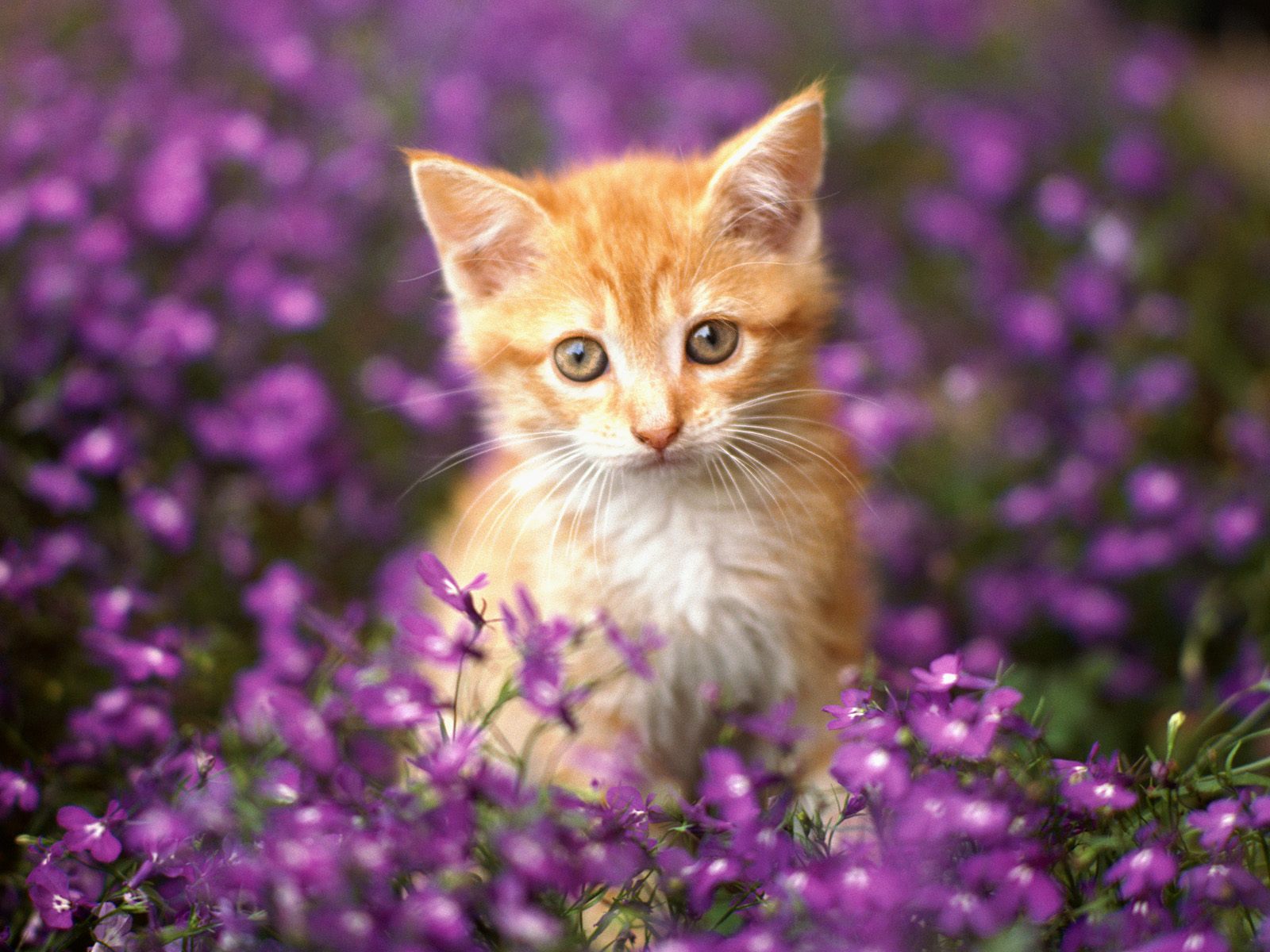 Трискладові віршові розміри
ДА́КТИЛЬ                     ―́  
АМФІБРА́ХІЙ              ―́  
АНАПЕ́СТ                          ―́
Визначимо віршовий розмір
Рученьки тéрпнуть, злипáються вíченьки..
    ― ́       ―́                 ― ́      ― ́    
Бо́же, чи до́вго, тягтú?
      ― ́     ―́          ― ́
З рáннього рáнку до пíзньої нíченьки
        ― ́      ―́       ― ́  ― ́   
Го́лкою дéнно вертú.
Отже,
у строфі перший і третій рядки написані 
чотиристопним дактилем, 
а другий і четвертий — неповним тристопним дактилем.
Визначимо віршовий розмір
Обривáються звíльна всі пýта,
   ―́         ―́         ― ́ 
Що в’язáли нас з дáвнім життя́м:
     ―́           ―́             ― ́ 
З дáвніх бро́дів і дýмка розкýта, —
            ―́   ― ́     ― ́ 
Ожиє́мо, братú, ожиє́м!
 ―́         ―́  ― ́
Отже,
вірш написаний 
тристопним анапестом.
Підсумок:
Стопа – це …
Стопи поділяються на …
Двоскладові стопи – це …
Пірихій – це …
Віршовий розмір …
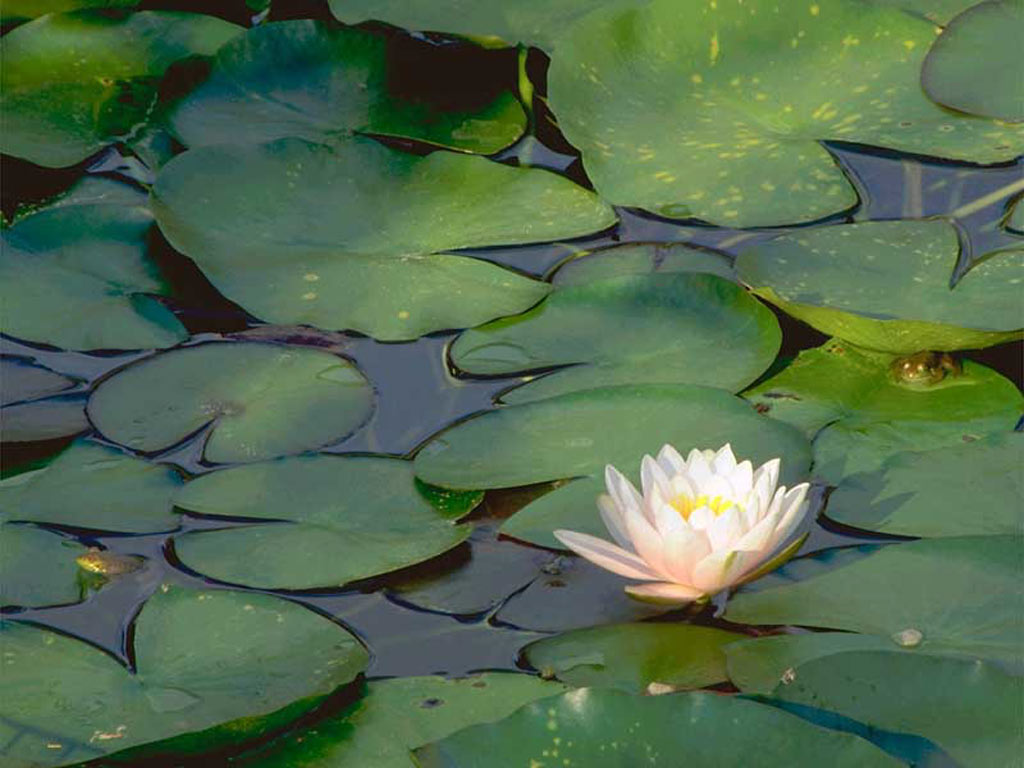